Topic 10: Fields - AHL10.2 – Fields at work
Topic 10.2 is an extension of Topics 5.1, 6.1 and 6.2.
This subtopic has a lot of stuff in it. Sometimes the IBO organizes their stuff that way. Live with it!
Essential idea: Similar approaches can be taken in analyzing electrical and gravitational potential problems.
Nature of science: Communication of scientific explanations: The ability to apply field theory to the unobservable (charges) and the massively scaled (motion of satellites) required scientists to develop new ways to investigate, analyze and report findings to a general public used to scientific discoveries based on tangible and discernible evidence.
[Speaker Notes: © 2015 by Timothy K. Lund]
Topic 10: Fields - AHL10.2 – Fields at work
Understandings: 
• Potential and potential energy 
• Potential gradient 
• Potential difference 
• Escape speed 
• Orbital motion, orbital speed and orbital energy 
• Forces and inverse-square law behavior
[Speaker Notes: © 2015 by Timothy K. Lund]
Topic 10: Fields - AHL10.2 – Fields at work
Applications and skills: 
• Determining the potential energy of a point mass and the potential energy of a point charge 
• Solving problems involving potential energy 
• Determining the potential inside a charged sphere 
• Solving problems involving the speed required for an object to go into orbit around a planet and for an object to escape the gravitational field of a planet 
• Solving problems involving orbital energy of charged particles in circular orbital motion and masses in circular orbital motion 
• Solving problems involving forces on charges and masses in radial and uniform fields
[Speaker Notes: © 2015 by Timothy K. Lund]
Topic 10: Fields - AHL10.2 – Fields at work
Guidance: 
• Orbital motion of a satellite around a planet is restricted to a consideration of circular orbits (links to 6.1 and 6.2) 
• Both uniform and radial fields need to be considered 
• Students should recognize that lines of force can be two-dimensional representations of three-dimensional fields 
• Students should assume that the electric field everywhere between parallel plates is uniform with edge effects occurring beyond the limits of the plates.
[Speaker Notes: © 2015 by Timothy K. Lund]
Topic 10: Fields - AHL10.2 – Fields at work
[Speaker Notes: © 2015 by Timothy K. Lund]
Topic 10: Fields - AHL10.2 – Fields at work
Utilization: 
• The global positioning system depends on complete understanding of satellite motion 
• Geostationary / polar satellites 
• The acceleration of charged particles in particle accelerators and in many medical imaging devices depends on the presence of electric fields (see Physics option sub-topic C.4)
[Speaker Notes: © 2015 by Timothy K. Lund]
Topic 10: Fields - AHL10.2 – Fields at work
Aims: 
• Aim 2: Newton’s law of gravitation and Coulomb’s law form part of the structure known as “classical physics”. This body of knowledge has provided the methods and tools of analysis up to the advent of the theory of relativity and the quantum theory. 
• Aim 4: the theories of gravitation and electrostatic interactions allows for a great synthesis in the description of a large number of phenomena
[Speaker Notes: © 2015 by Timothy K. Lund]
work definition
( is angle between F and d)
gravitational potential energy
where G = 6.67×10−11 N m2 kg−2
universal law of gravitation
where G = 6.67×10−11 N m2 kg−2
Note that EP is negative. This means that EP is greatest at r  = , when EP = 0.
Topic 10: Fields - AHL10.2 – Fields at work
Potential energy – gravitational 
Think of potential energy as the capacity to do work.
And work is a force F times a displacement d. 

Recall the gravitational force from Newton:


If we multiply the above force by a distance r we get
FYI
The actual proof is beyond the scope of this course.
Note, in particular, the minus sign.
[Speaker Notes: © 2015 By Timothy K. Lund]
Topic 10: Fields - AHL10.2 – Fields at work
Recall that a is the slope of the v vs. t graph.
Potential energy – gravitational
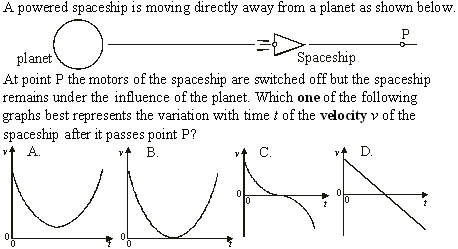 The ship MUST slow down and reverse (v becomes – ).
[Speaker Notes: © 2015 By Timothy K. Lund]
gravitational potential energy
where G = 6.67×10−11 N m2 kg−2
Note that EP is negative. Note also that EP = 0 when r  = .
Topic 10: Fields - AHL10.2 – Fields at work
Potential energy – gravitational
M = 5.981024 kg
m = 7.361022 kg
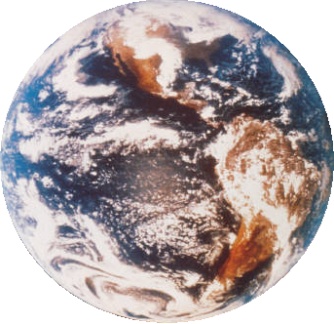 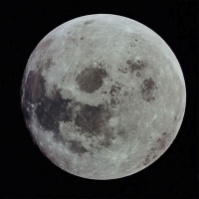 d = 3.82108 m
[Speaker Notes: © 2015 By Timothy K. Lund]
local ∆EP
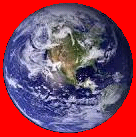 Topic 10: Fields - AHL10.2 – Fields at work
Potential energy – gravitational 
The previous formula is for large-scale                gravitational fields (say, some distance from a planet).
Recall the “local” formula for                              gravitational potential energy:

The local formula treats y0 as the arbitrary “zero value” of potential energy. The general formula treats r =  as the “zero value”.
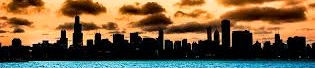 [Speaker Notes: © 2015 By Timothy K. Lund]
gravitational potential
gravitational potential energy
where G = 6.67×10−11 N m2 kg−2
Note that EP is negative. Note also that EP = 0 when r  = .
Topic 10: Fields - AHL10.2 – Fields at work
Potential – gravitational 


We now define gravitational potential as gravitational potential energy per unit mass:


This is why it is called “potential”.
[Speaker Notes: © 2015 By Timothy K. Lund]
gravitational potential
Why was the change in potential positive?
Topic 10: Fields - AHL10.2 – Fields at work
Potential – gravitational
r2
r1
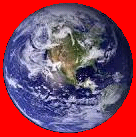 [Speaker Notes: © 2015 By Timothy K. Lund]
Topic 10: Fields - AHL10.2 – Fields at work
Potential and potential energy – gravitational
[Speaker Notes: © 2015 By Timothy K. Lund]
Topic 10: Fields - AHL10.2 – Fields at work
Potential and potential energy – gravitational
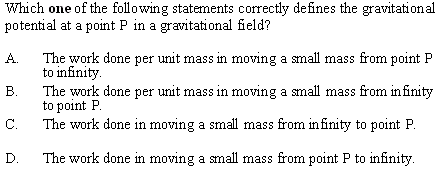 Be sure to know this definition.
By the way, answer C is the official definition of the gravitational potential energy at a point P.
Try not to mix up potential and potential energy.
[Speaker Notes: © 2015 By Timothy K. Lund]
Topic 10: Fields - AHL10.2 – Fields at work
Potential and potential energy – gravitational
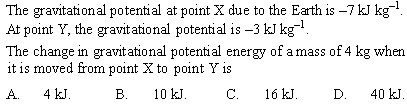 [Speaker Notes: © 2015 By Timothy K. Lund]
r
Topic 10: Fields - AHL10.2 – Fields at work
Potential and potential energy – gravitational 	
Gravitational potential is derived from gravitational potential energy and is thus a scalar. There is no need to worry about vectors.
[Speaker Notes: © 2015 By Timothy K. Lund]
r
0
Does it matter what path the mass follows as it is brought in?
Topic 10: Fields - AHL10.2 – Fields at work
NO. Why?
Potential and potential energy – gravitational 	
Gravitational potential is derived from gravitational potential energy and is thus a scalar. There is no need to worry about vectors.
[Speaker Notes: © 2015 By Timothy K. Lund]
Topic 10: Fields - AHL10.2 – Fields at work
r2
r1
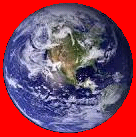 [Speaker Notes: © 2015 By Timothy K. Lund]
Topic 10: Fields - AHL10.2 – Fields at work
[Speaker Notes: © 2015 By Timothy K. Lund]
gravitational potential gradient
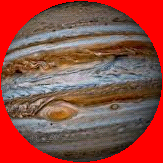 Topic 10: Fields - AHL10.2 – Fields at work
[Speaker Notes: © 2015 By Timothy K. Lund]
m
Topic 10: Fields - AHL10.2 – Fields at work
equipotential surfaces
[Speaker Notes: © 2015 By Timothy K. Lund]
m
Topic 10: Fields - AHL10.2 – Fields at work
Equipotential surfaces revisited – gravitational
We know that for a point mass the gravitational field lines point inward. 
Thus the gravitational field lines are                    perpendicular to the equipotential                            surfaces.
A 3D image of the same picture looks                              like this:
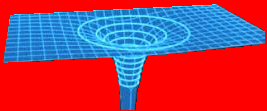 [Speaker Notes: © 2015 By Timothy K. Lund]
∆r
∆Vg
Topic 10: Fields - AHL10.2 – Fields at work
Equipotential surfaces and the potential gradient
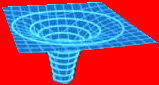 [Speaker Notes: © 2015 By Timothy K. Lund]
m
m
Topic 10: Fields - AHL10.2 – Fields at work
Equipotential surfaces and the potential gradient
EXAMPLE: Sketch the                                            gravitational field lines                                                  around two point masses.
SOLUTION: Remember                                                      that the gravitational field                                                 lines point inward, and                                                      that they are                                                         perpendicular to the                                              equipotential surfaces.
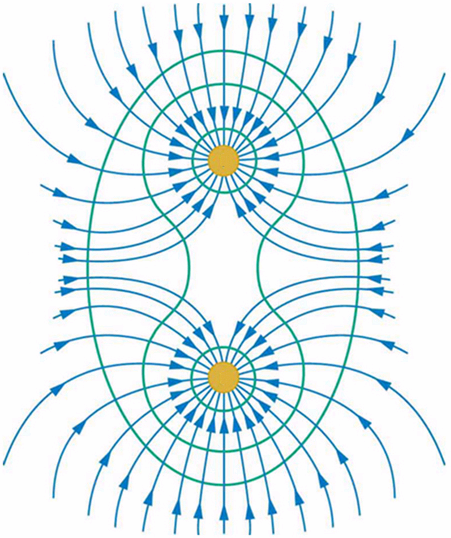 [Speaker Notes: © 2015 By Timothy K. Lund]
Topic 10: Fields - AHL10.2 – Fields at work
Equipotential surfaces and the potential gradient
saddle point
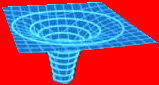 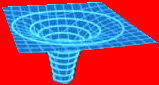 [Speaker Notes: © 2015 By Timothy K. Lund]
m
Topic 10: Fields - AHL10.2 – Fields at work
Escape speed 	
We define the escape speed to be the minimum speed an object needs to escape a planet’s gravitational pull.
We can further define escape speed vesc to be that minimum speed which will carry an object to infinity and bring it to rest there.
Thus we see as r   then v  0.
M
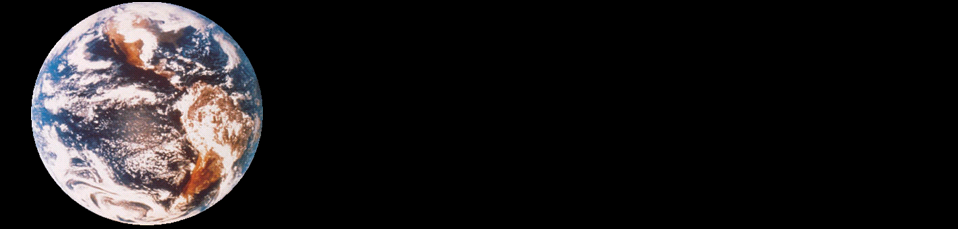 R
r = R
r = 
u = vesc
v = 0
[Speaker Notes: © 2015 By Timothy K. Lund]
escape speed
0
0
Note that escape speed is independent of the mass that is actually escaping!
Topic 10: Fields - AHL10.2 – Fields at work
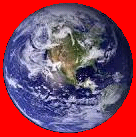 [Speaker Notes: © 20156 By Timothy K. Lund]
centripetal acceleration
Topic 10: Fields - AHL10.2 – Fields at work
Orbital motion, orbital speed and orbital energy Consider a baseball in circular orbit about Earth.
Clearly the only force that is causing the                        ball to move in a circle is the gravitational                         force.
Thus the gravitational force is the                          centripetal force for circular orbital motion.
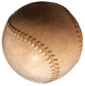 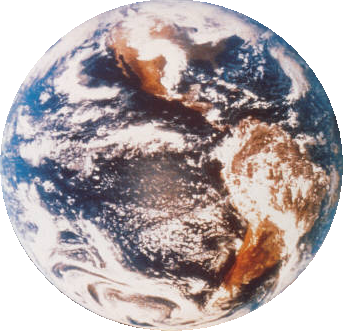 [Speaker Notes: © 2015 By Timothy K. Lund]
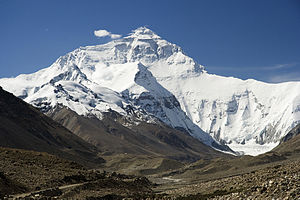 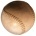 Topic 10: Fields - AHL10.2 – Fields at work
Orbital motion, orbital speed and orbital energy
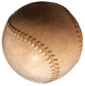 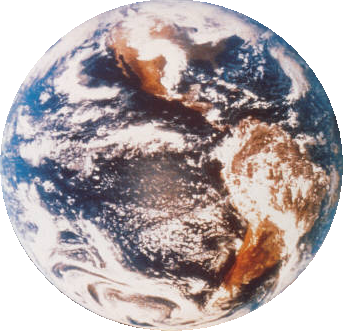 FYI
We assumed that g = 9.8 ms-2 at the top of Everest.
[Speaker Notes: © 2015 By Timothy K. Lund]
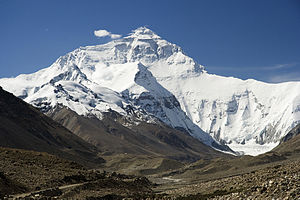 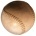 Topic 10: Fields - AHL10.2 – Fields at work
Orbital motion, orbital speed and orbital energy
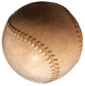 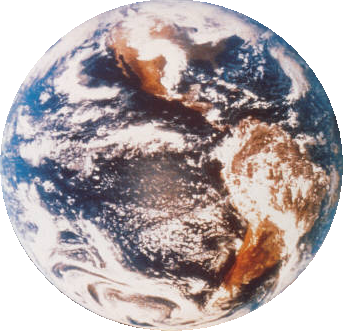 [Speaker Notes: © 2015 By Timothy K. Lund]
Topic 10: Fields - AHL10.2 – Fields at work
Orbital motion, orbital speed and orbital energy
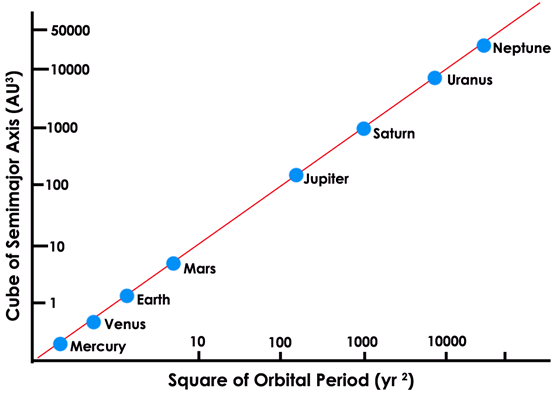 FYI   The IBO expects you to be able to derive this relationship. It is known as Kepler’s 3rd law.
[Speaker Notes: © 2015 By Timothy K. Lund]
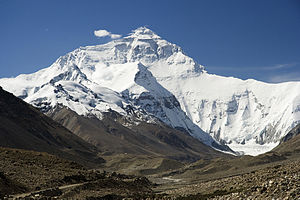 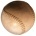 Topic 10: Fields - AHL10.2 – Fields at work
Orbital motion, orbital speed and orbital energy
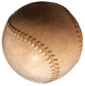 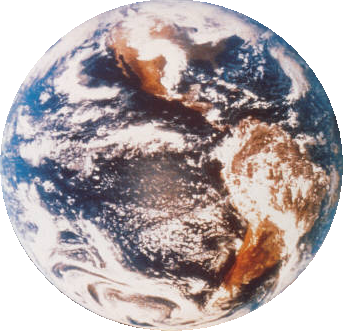 FYI
Note the slight discrepancy in the period (it was 5081 s before). How do you account for it?
[Speaker Notes: © 2015 By Timothy K. Lund]
total energy of an orbiting satellite
Topic 10: Fields - AHL10.2 – Fields at work
[Speaker Notes: © 2015 By Timothy K. Lund]
speed of an orbiting satellite
Topic 10: Fields - AHL10.2 – Fields at work
Orbital motion, orbital speed and orbital energy
[Speaker Notes: © 2015 By Timothy K. Lund]
kinetic energy of an orbiting satellite
Topic 10: Fields - AHL10.2 – Fields at work
Orbital motion, orbital speed and orbital energy
[Speaker Notes: © 2015 By Timothy K. Lund]
total energy of an orbiting satellite
Topic 10: Fields - AHL10.2 – Fields at work
Orbital motion, orbital speed and orbital energy
FYI
The IBO expects you to derive these relationships.
[Speaker Notes: © 2015 By Timothy K. Lund]
EK
GMm
2R
total energy of an orbiting satellite
r
R
2R
4R
5R
3R
Topic 10: Fields - AHL10.2 – Fields at work
Orbital motion, orbital speed and orbital energy
[Speaker Notes: © 2015 By Timothy K. Lund]
R
2R
4R
5R
3R
r
total energy of an orbiting satellite
GMm
R
-
EP
Topic 10: Fields - AHL10.2 – Fields at work
Orbital motion, orbital speed and orbital energy
[Speaker Notes: © 2015 By Timothy K. Lund]
EK
GMm
2R
+
R
2R
4R
5R
3R
r
E
GMm
2R
EP
total energy of an orbiting satellite
-
GMm
R
-
Thus a spacecraft must SLOW DOWN in order to reach a higher orbit!
Topic 10: Fields - AHL10.2 – Fields at work
Orbital motion, orbital speed and orbital energy
EXAMPLE: Graph the total energy E vs. the radius of orbit and include both EK and EP.
SOLUTION:
FYI
Kinetic energy (thus v) DECREASES with radius.
[Speaker Notes: © 2015 By Timothy K. Lund]
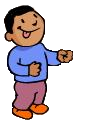 Topic 10: Fields - AHL10.2 – Fields at work
Orbital motion and weightlessness 	
Consider Dobson inside an elevator which is                  not moving…
If he drops a ball, it will accelerate downward                   at 10 ms-2 as expected.
PRACTICE: If the elevator is accelerating                    upward at 2 ms-2, what does Dobson observe                 the dropped ball’s acceleration to be?
SOLUTION: 
Since the elevator is accelerating upward at 2 ms-2 to meet the ball, and the ball is accelerating downward at 10 ms-2, Dobson observes an acceleration of 12 ms-2.
If the elevator is accelerating downward at 2, he observes an acceleration of 8 ms-2.
[Speaker Notes: © 2015 By Timothy K. Lund]
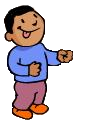 Topic 10: Fields - AHL10.2 – Fields at work
Orbital motion and weightlessness
PRACTICE: If the elevator is accelerating                     downward at 10 ms-2, what does Dobson                    observe the dropped ball’s acceleration to be?
SOLUTION: 
He observes the acceleration of the ball to                      be zero!
He thinks that the ball is “weightless!”
FYI
The ball is NOT weightless, obviously. It is                    merely accelerating at the same rate as                       Dobson!
This is what we mean by weightlessness in                     an orbiting spacecraft
[Speaker Notes: © 2015 By Timothy K. Lund]
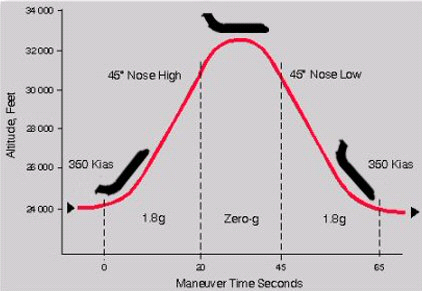 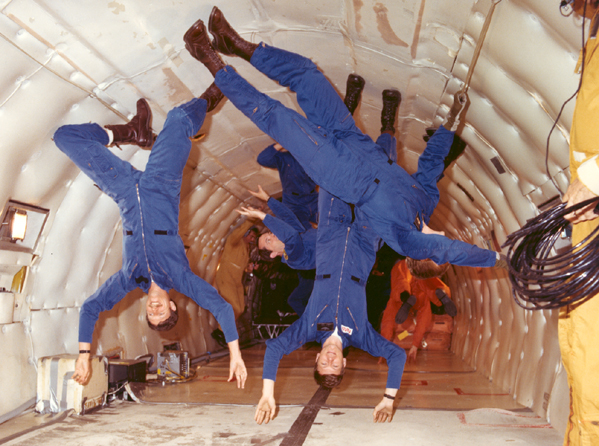 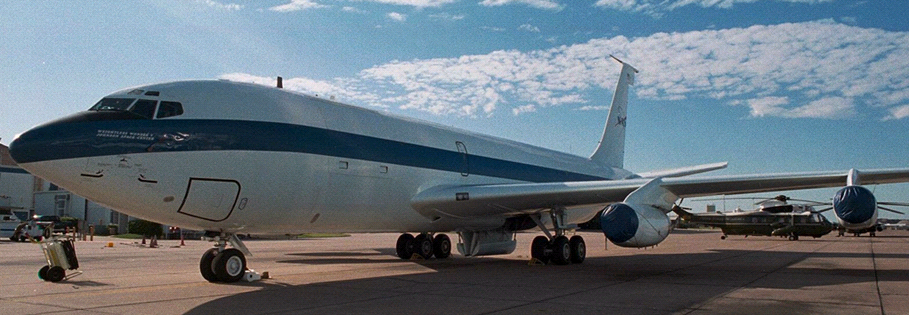 The “Vomit Comet”
[Speaker Notes: © 2015 By Timothy K. Lund]
Topic 10: Fields - AHL10.2 – Fields at work
Orbital motion and weightlessness
PRACTICE: We have all seen astronauts experiencing “weightlessness.” Explain why it only appears that they are weightless.
SOLUTION: The astronaut, the spacecraft, and the tomatoes, are all accelerating at ac = g.
They all fall together and appear to be weightless.
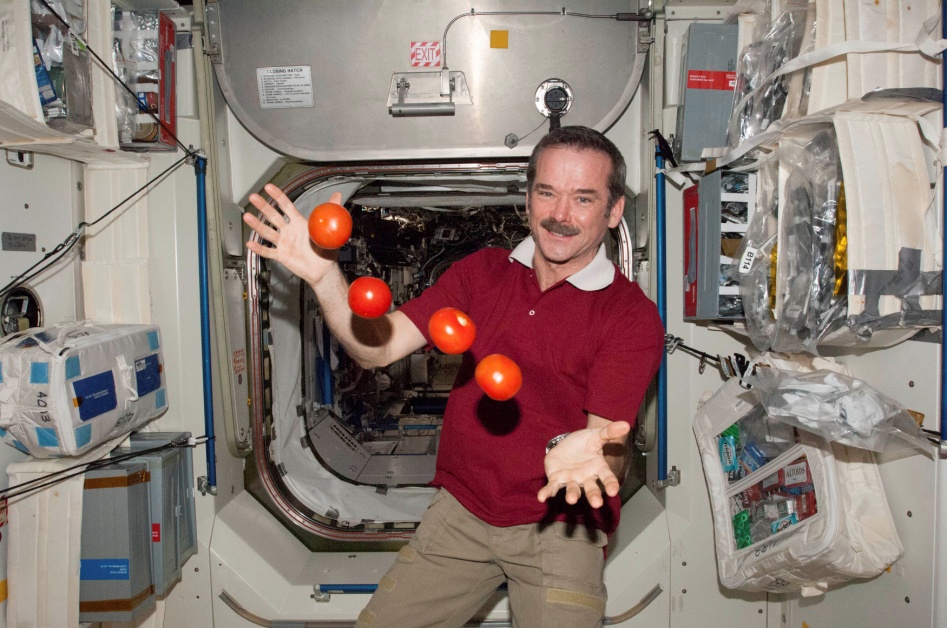 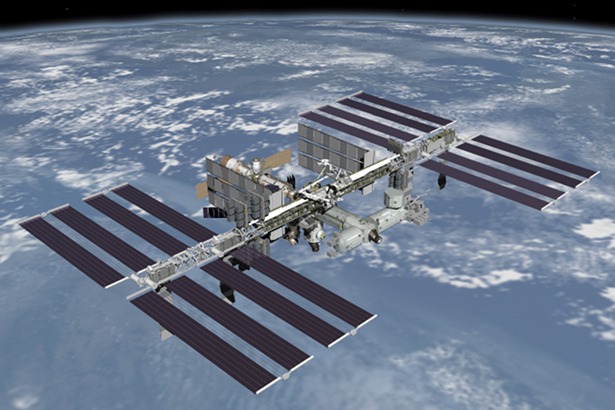 International Space Station
[Speaker Notes: © 2015 By Timothy K. Lund]
Topic 10: Fields - AHL10.2 – Fields at work
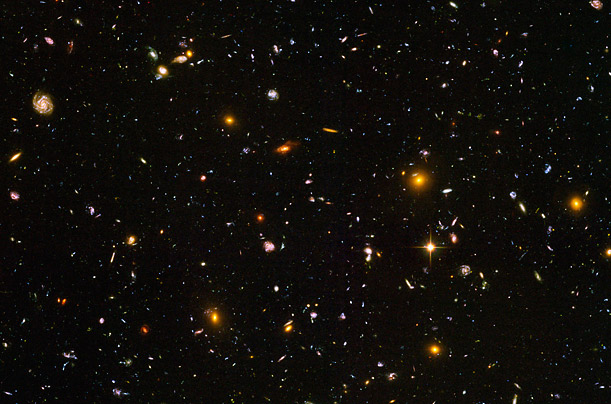 [Speaker Notes: © 2015 By Timothy K. Lund]
Topic 10: Fields - AHL10.2 – Fields at work
Orbital motion, orbital speed and orbital energy
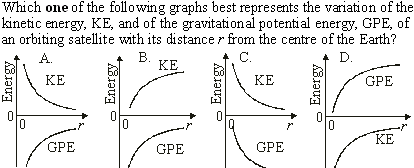 KE is POSITIVE and decreasing.
GPE is NEGATIVE and increasing (becoming less negative).
[Speaker Notes: © 2015 By Timothy K. Lund]
Topic 10: Fields - AHL10.2 – Fields at work
Orbital motion, orbital speed and orbital energy
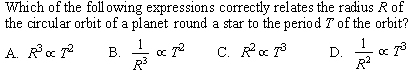 [Speaker Notes: © 2015 By Timothy K. Lund]
Topic 10: Fields - AHL10.2 – Fields at work
Orbital motion, orbital speed and orbital energy
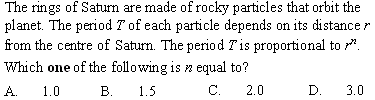 [Speaker Notes: © 2015 By Timothy K. Lund]
Topic 10: Fields - AHL10.2 – Fields at work
Orbital motion, orbital speed and orbital energy
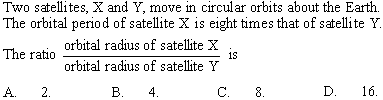 [Speaker Notes: © 2015 By Timothy K. Lund]
Topic 10: Fields - AHL10.2 – Fields at work
Orbital motion, orbital speed and orbital energy
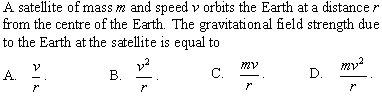 [Speaker Notes: © 2015 By Timothy K. Lund]
x
R
Topic 10: Fields - AHL10.2 – Fields at work
Orbital motion, orbital speed and orbital energy
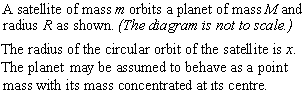 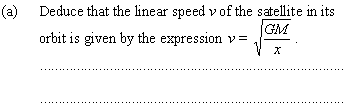 [Speaker Notes: © 2015 By Timothy K. Lund]
x
R
Topic 10: Fields - AHL10.2 – Fields at work
Orbital motion, orbital speed and orbital energy
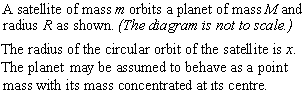 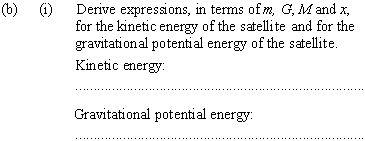 [Speaker Notes: © 2015 By Timothy K. Lund]
x
R
Topic 10: Fields - AHL10.2 – Fields at work
Orbital motion, orbital speed and orbital energy
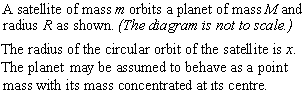 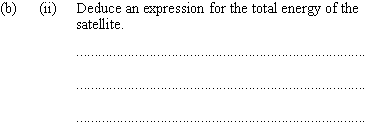 [Speaker Notes: © 2015 By Timothy K. Lund]
x
R
Topic 10: Fields - AHL10.2 – Fields at work
Orbital motion, orbital speed and orbital energy
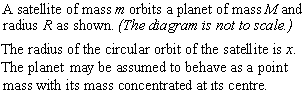 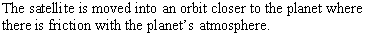 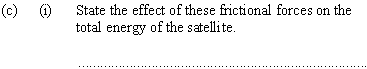 The satellite will begin to lose some of its mechanical energy in the form of heat.
[Speaker Notes: © 2015 By Timothy K. Lund]
x
R
Topic 10: Fields - AHL10.2 – Fields at work
Orbital motion, orbital speed and orbital energy
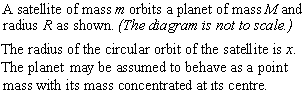 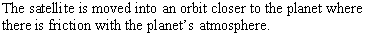 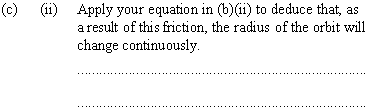 If E , then x  (to make E more negative).
If r  the atmosphere gets thicker and more resistive.
Clearly the orbit will continue to decay (shrink).
[Speaker Notes: © 2015 By Timothy K. Lund]
total energy of an orbiting satellite
Topic 10: Fields - AHL10.2 – Fields at work
Orbital motion, orbital speed and orbital energy
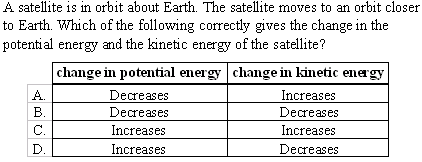 If r decreases EK gets bigger.
If r decreases EP gets more negative (smaller).
[Speaker Notes: © 2015 By Timothy K. Lund]
Topic 10: Fields - AHL10.2 – Fields at work
Orbital motion, orbital speed and orbital energy
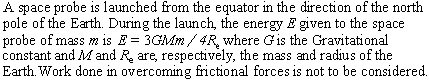 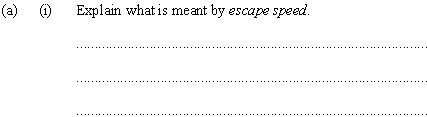 Escape speed is the minimum speed needed to travel from the surface of a planet to infinity.
[Speaker Notes: © 2015 By Timothy K. Lund]
Topic 10: Fields - AHL10.2 – Fields at work
Orbital motion, orbital speed and orbital energy
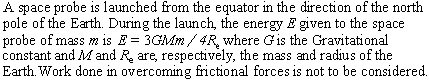 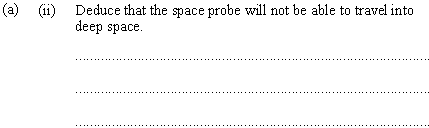 [Speaker Notes: © 2015 By Timothy K. Lund]
Topic 10: Fields - AHL10.2 – Fields at work
Orbital motion, orbital speed and orbital energy
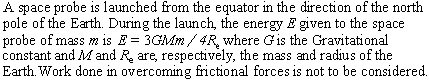 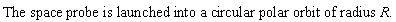 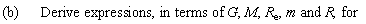 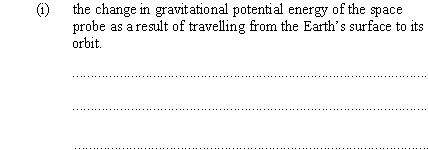 [Speaker Notes: © 2015 By Timothy K. Lund]
Topic 10: Fields - AHL10.2 – Fields at work
Orbital motion, orbital speed and orbital energy
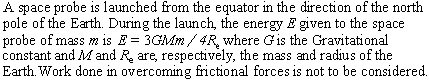 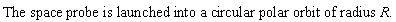 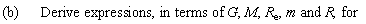 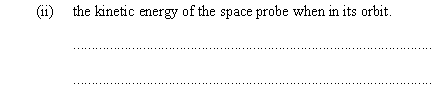 [Speaker Notes: © 2015 By Timothy K. Lund]
Topic 10: Fields - AHL10.2 – Fields at work
Orbital motion, orbital speed and orbital energy
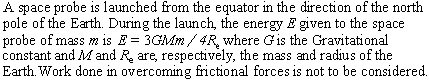 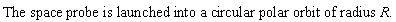 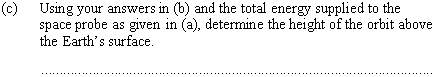 The energy given to the probe is stored in potential and kinetic energy. Thus
[Speaker Notes: © 2015 By Timothy K. Lund]
Topic 10: Fields - AHL10.2 – Fields at work
Orbital motion, orbital speed and orbital energy
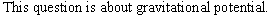 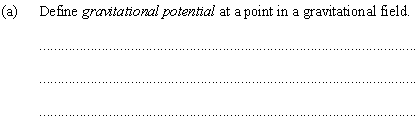 It is the work done per unit mass by the gravitational field in bringing a small mass from infinity to that point.
COMPARE: The work done by the gravitational field in bringing a small mass from infinity to that point is called the gravitational potential energy.
The phrase only differs by omission of “per unit mass”.
[Speaker Notes: © 2015 By Timothy K. Lund]
Topic 10: Fields - AHL10.2 – Fields at work
Orbital motion, orbital speed and orbital energy
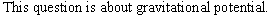 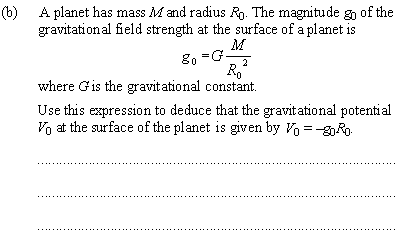 [Speaker Notes: © 2015 By Timothy K. Lund]
Topic 10: Fields - AHL10.2 – Fields at work
Orbital motion, orbital speed and orbital energy
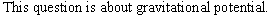 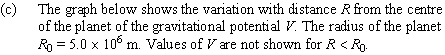 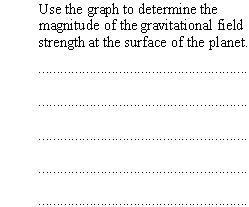 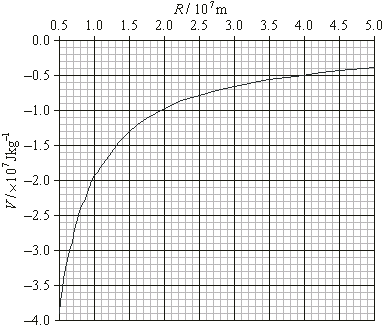 From previous problem
[Speaker Notes: © 2015 By Timothy K. Lund]
This solution assumes probe is not in orbit but merely reaches altitude (and returns).
0
Topic 10: Fields - AHL10.2 – Fields at work
Orbital motion, orbital speed and orbital energy
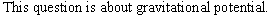 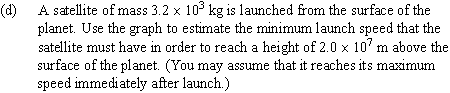 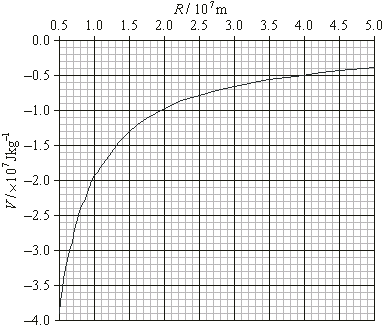 [Speaker Notes: © 2015 By Timothy K. Lund]
Topic 10: Fields - AHL10.2 – Fields at work
Potential and potential energy – electrostatic
You are probably asking                                           yourself why we are spending                                       so much time on fields.
The reason is simple:                                          Gravitational and electrostatic                                        fields expose the symmetries                                               in the physical world that are                                              so intriguing to scientists.
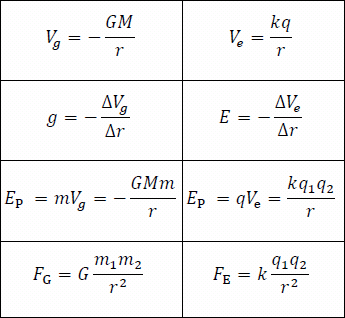 FYI
Both forces are governed by an inverse square law.
Mass and charge are the corresponding physical quantities that create their fields in space.
Potential and potential gradient are symmetric also.
[Speaker Notes: © 2015 By Timothy K. Lund]
work definition
( is angle between F and d)
electrostatic potential energy
where k = 8.99×109 N m2 C−2
Coulombs law
where k = 8.99×109 N m2 C−2
Topic 10: Fields - AHL10.2 – Fields at work
Potential and potential energy – electrostatic
Think of potential energy as the capacity to do work.
And work is a force times a displacement. 

Recall the electrostatic force from Coulomb:


If we multiply the above force by a distance r we get
FYI
The actual proof is beyond the scope of this course.
You need integral calculus…
[Speaker Notes: © 2015 By Timothy K. Lund]
electrostatic potential energy
where k = 8.99×109 N m2 C−2
Topic 10: Fields - AHL10.2 – Fields at work
[Speaker Notes: © 2015 By Timothy K. Lund]
Note that electrostatic EP and the Ve don’t have (-) signs, as did the gravitational forms. Instead, they “inherit” their signs from the charges.
electrostatic potential
Topic 10: Fields - AHL10.2 – Fields at work
Potential and potential energy – electrostatic 	
The technical definition is: The work done by the electrostatic field in bringing a small charge from infinity to that point is called the electrostatic potential energy. 
We now define electrostatic potential Ve as electrostatic potential energy per unit charge:
FYI
As we noted in the gravitational potential section of this slide show, you can now see why the potential is called that - it is derived from potential energy.
[Speaker Notes: © 2015 By Timothy K. Lund]
Topic 10: Fields - AHL10.2 – Fields at work
Potential and potential energy – electrostatic
[Speaker Notes: © 2015 By Timothy K. Lund]
r
Topic 10: Fields - AHL10.2 – Fields at work
Potential and potential energy – electrostatic 
Since electric potential is a scalar, finding the electric potential due to more than one point charge is a simple additive process.
[Speaker Notes: © 2015 By Timothy K. Lund]
r
Topic 10: Fields - AHL10.2 – Fields at work
Potential and potential energy – electrostatic 
Since electric potential is a scalar, finding the electric potential due to more than one point charge is a simple additive process.
[Speaker Notes: © 2015 By Timothy K. Lund]
electrostatic potential gradient
gravitational potential gradient
Topic 10: Fields - AHL10.2 – Fields at work
FYI
In the gradient is also known as the slope.
In IB we use the term gradient exclusively.
[Speaker Notes: © 2015 By Timothy K. Lund]
electrostatic potential gradient
Topic 10: Fields - AHL10.2 – Fields at work
Potential gradient – electrostatic
FYI
Maybe it is a bit late for this reminder but be careful not to confuse the E for electric field strength for the E for energy!
[Speaker Notes: © 2015 By Timothy K. Lund]
q
Topic 10: Fields - AHL10.2 – Fields at work
equipotential surfaces
[Speaker Notes: © 2015 By Timothy K. Lund]
y
Ve
Topic 10: Fields - AHL10.2 – Fields at work
Equipotential surfaces and the potential gradient
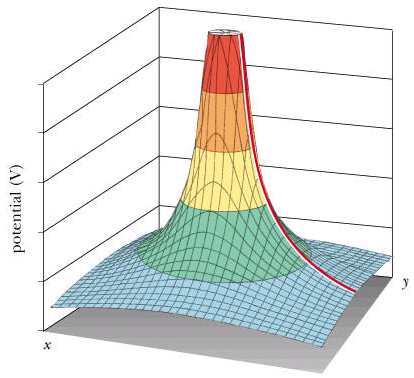 [Speaker Notes: © 2015 By Timothy K. Lund]
Topic 10: Fields - AHL10.2 – Fields at work
Equipotential surfaces and the potential gradient
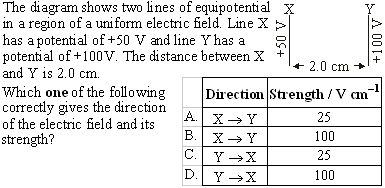 The E-field points from more (+) to less (+).
[Speaker Notes: © 2015 By Timothy K. Lund]
Topic 10: Fields - AHL10.2 – Fields at work
Equipotential surfaces and the potential gradient
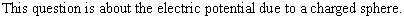 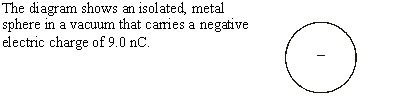 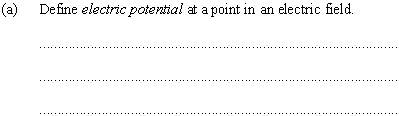 Electric potential at a point P in space is the amount of work done per unit charge in bringing a charge from infinity to the point P.
CONTRAST: Electric potential energy at a point P in space is the amount of work done in bringing a charge from infinity to the point P.
[Speaker Notes: © 2015 By Timothy K. Lund]
Topic 10: Fields - AHL10.2 – Fields at work
Equipotential surfaces and the potential gradient
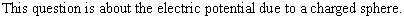 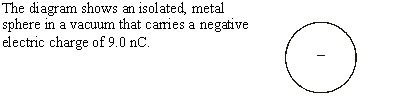 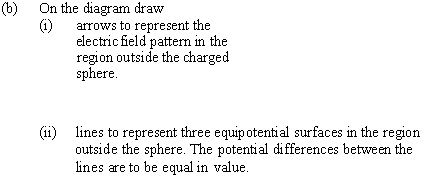 The E-field points toward (-) charges.
The E-field is ZERO inside a conductor.
Perpendicular to E-field, and spreading.
[Speaker Notes: © 2015 By Timothy K. Lund]
Topic 10: Fields - AHL10.2 – Fields at work
Equipotential surfaces and the potential gradient
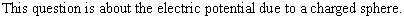 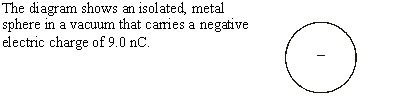 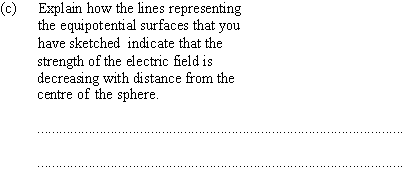 You can also tell directly from the concentration of the E-field lines.
[Speaker Notes: © 2015 By Timothy K. Lund]
Topic 10: Fields - AHL10.2 – Fields at work
Equipotential surfaces and the potential gradient
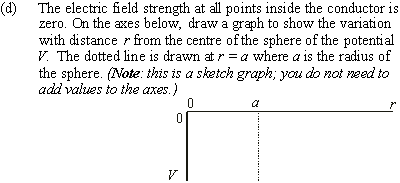 Ve is ZERO inside a conductor.
[Speaker Notes: © 2015 By Timothy K. Lund]
Topic 10: Fields - AHL10.2 – Fields at work
Equipotential surfaces and the potential gradient
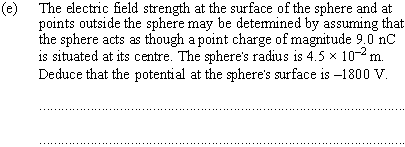 [Speaker Notes: © 2015 By Timothy K. Lund]
Topic 10: Fields - AHL10.2 – Fields at work
Equipotential surfaces and the potential gradient
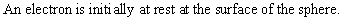 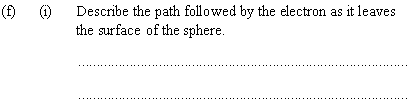 It will accelerate away from the surface along a straight radial line.
[Speaker Notes: © 2015 By Timothy K. Lund]
0
Topic 10: Fields - AHL10.2 – Fields at work
Equipotential surfaces and the potential gradient
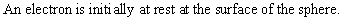 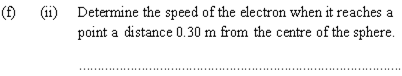 [Speaker Notes: © 2015 By Timothy K. Lund]
Topic 10: Fields - AHL10.2 – Fields at work
Equipotential surfaces and the potential gradient
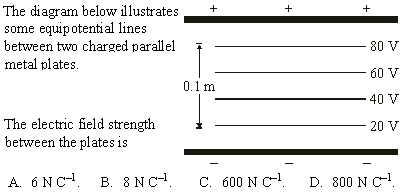 [Speaker Notes: © 2015 By Timothy K. Lund]
Topic 10: Fields - AHL10.2 – Fields at work
Equipotential surfaces and the potential gradient
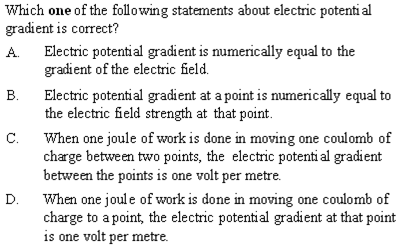 [Speaker Notes: © 2015 By Timothy K. Lund]
Topic 10: Fields - AHL10.2 – Fields at work
Equipotential surfaces and the potential gradient
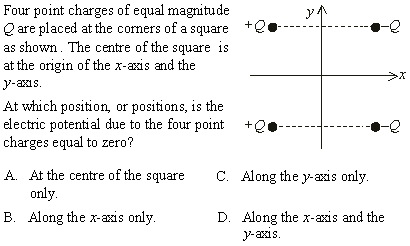 [Speaker Notes: © 2015 By Timothy K. Lund]